AKRAN  ZORBALIČI
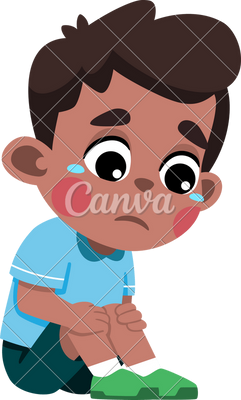 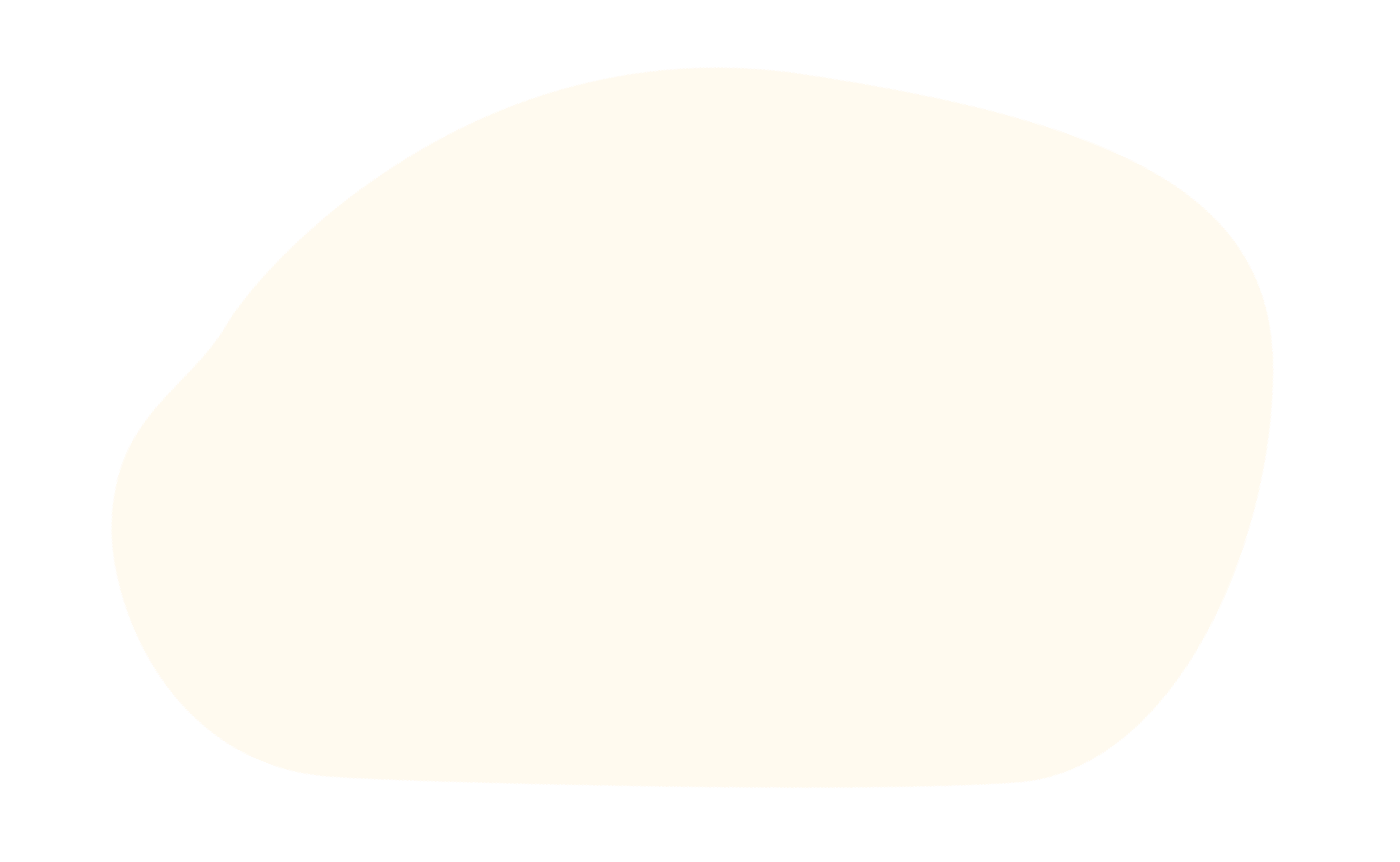 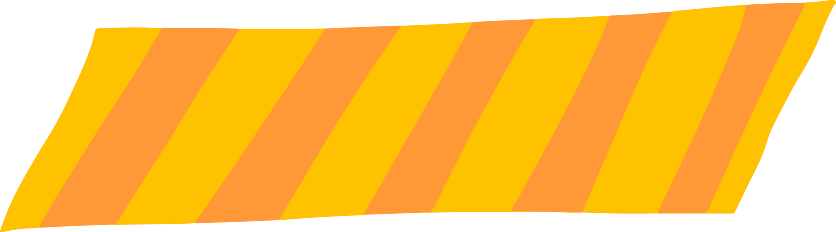 SİZCE AKRAN ZORBALIČI
NEDİR?
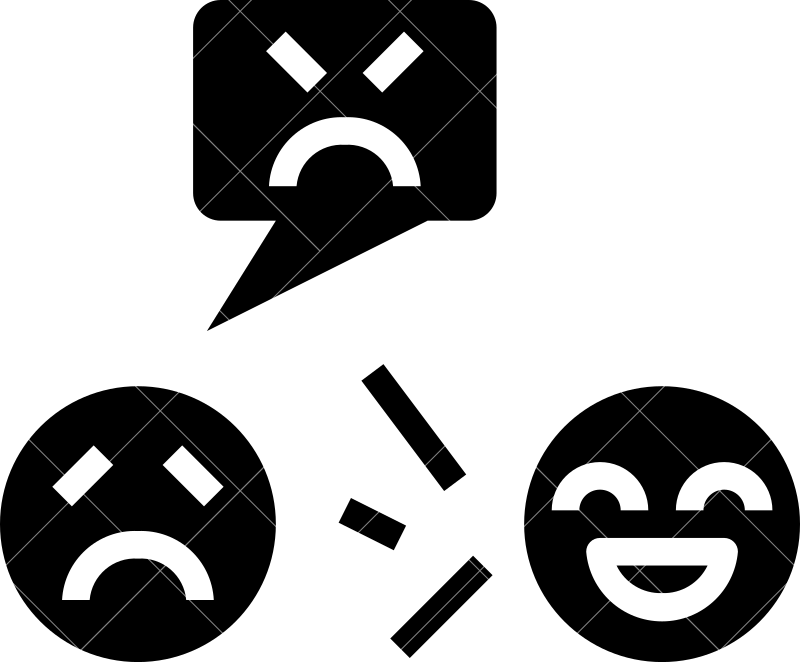 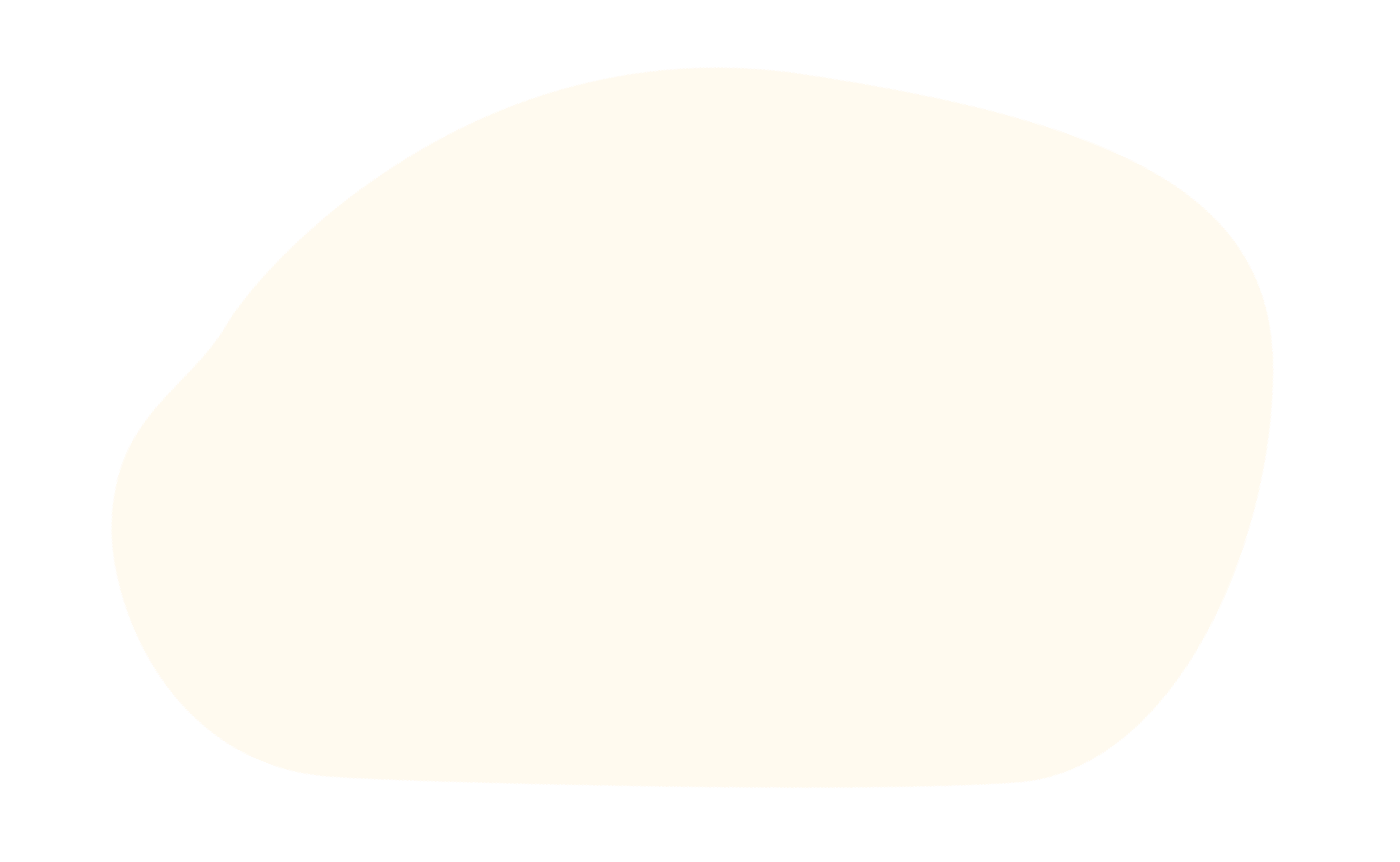 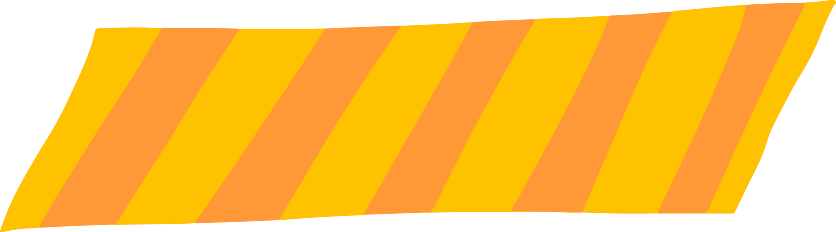 AKRAN ZORBALIČI NEDİR?
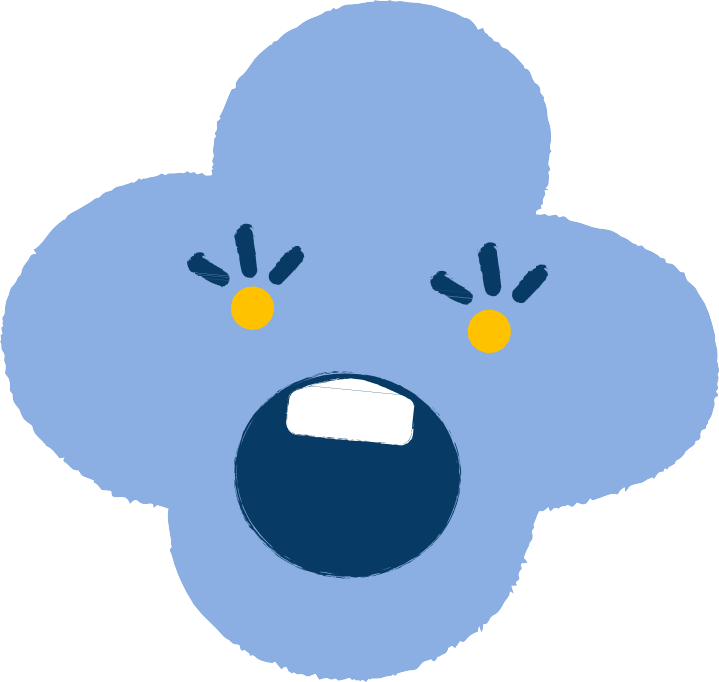 Bir ya da daha fazla öğrencinin,  bir başka öğrenciye sürekli  olarak olumsuz davranışlarda  bulunmasına akran  zorbalığı  denir.
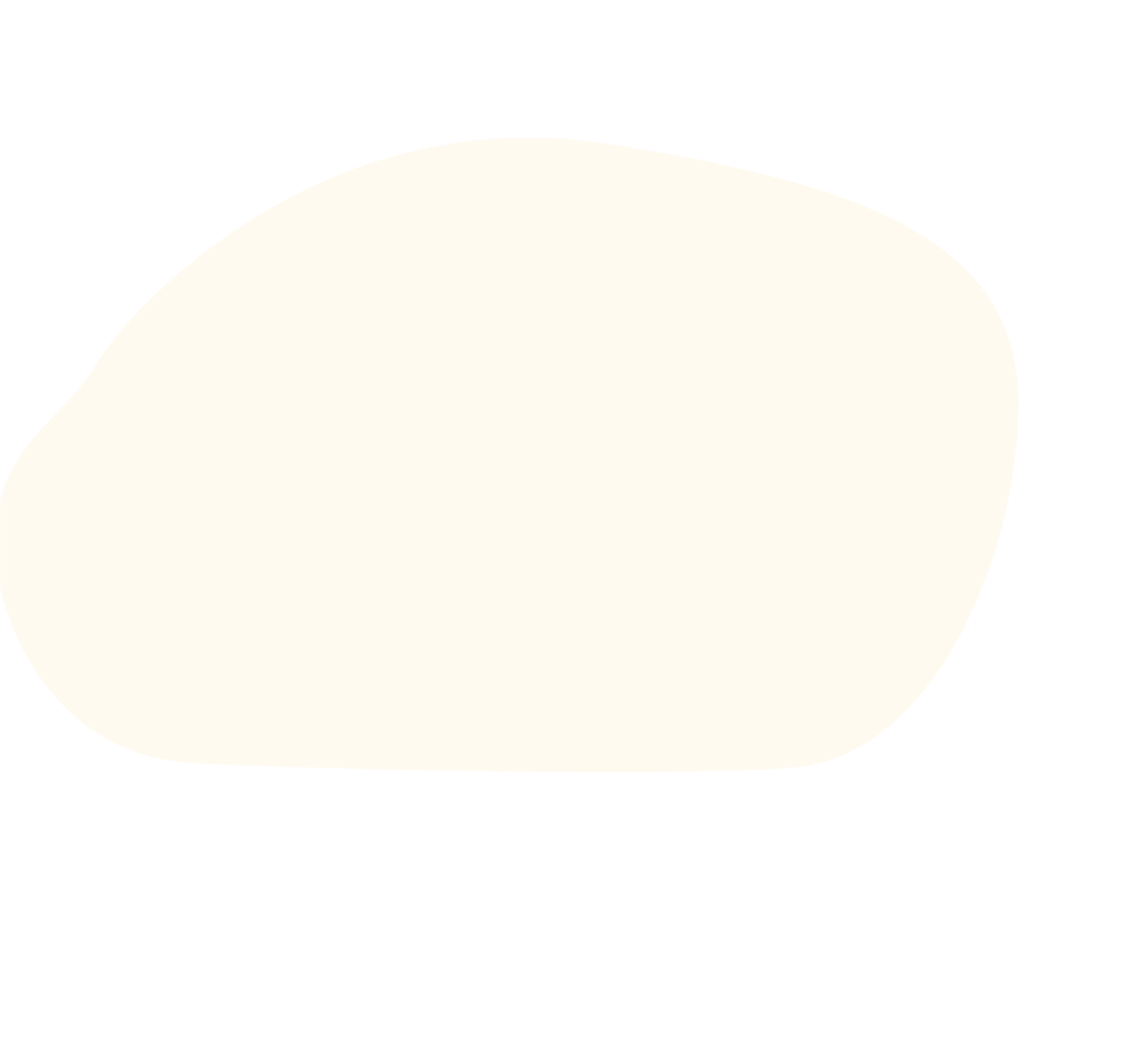 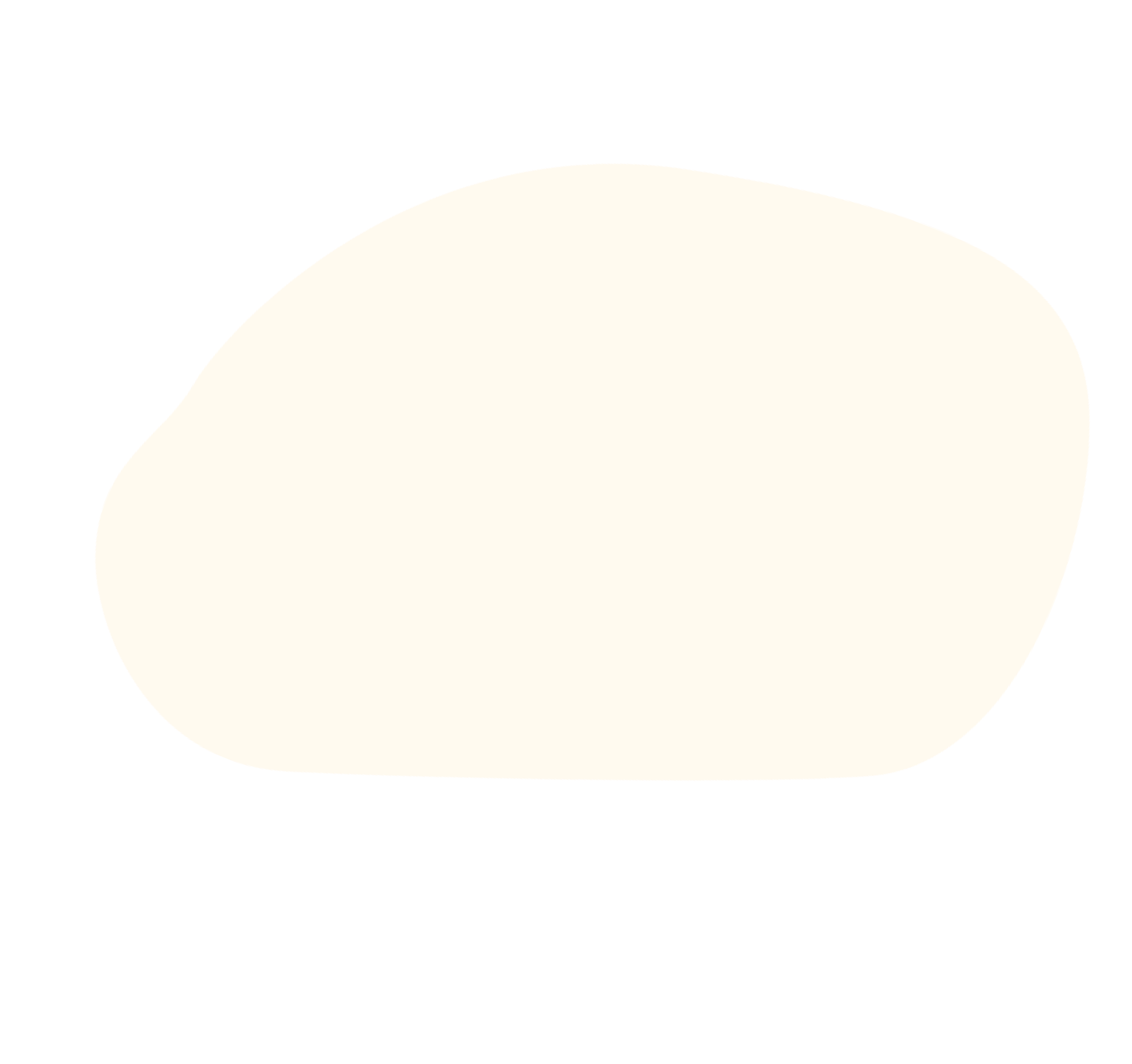 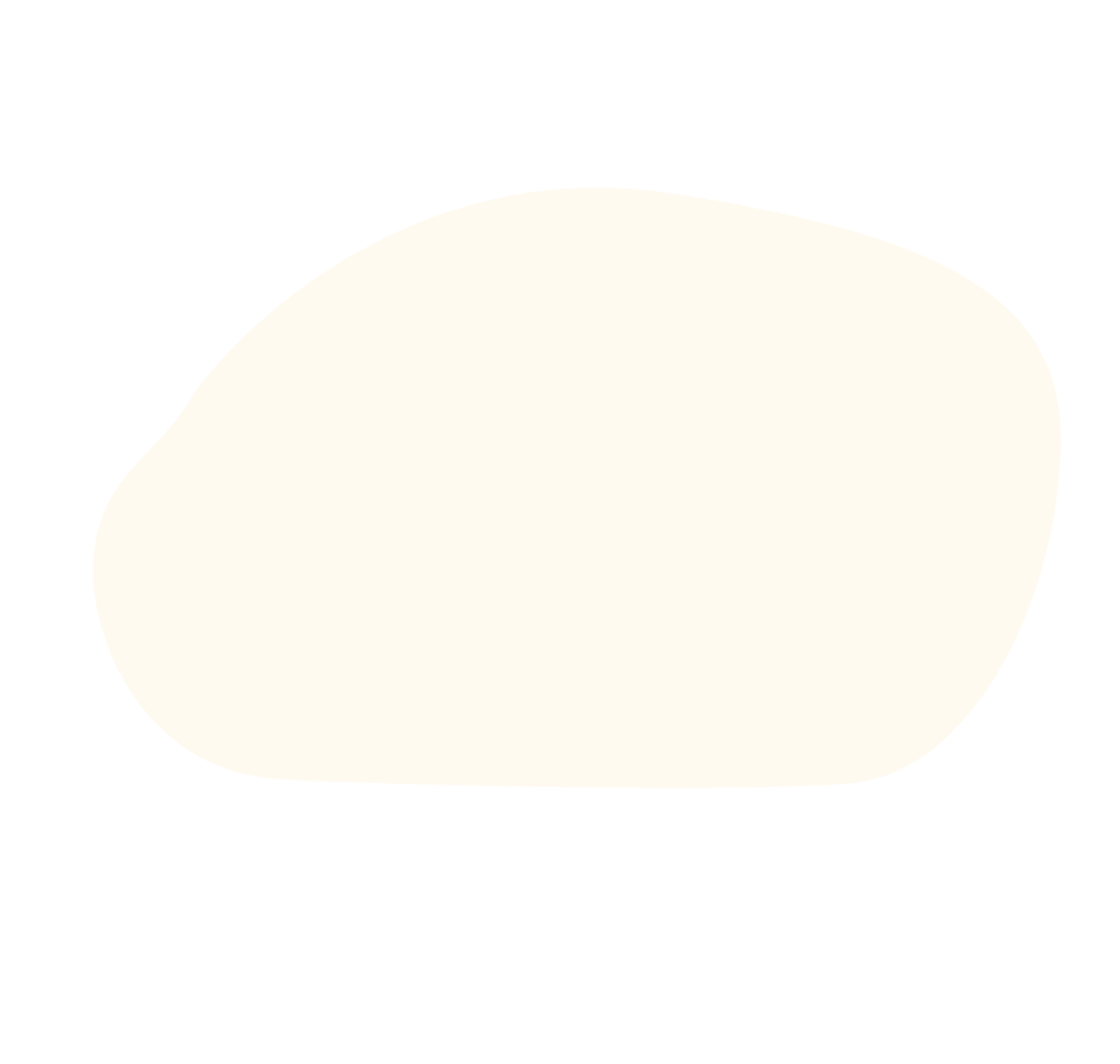 Bir arkadaşın yere  düştüğünde seni  yerden kalkmana  yardım ediyor. Bu  bir akran zorbalığı  mıdır?
Bir arkadaşın  başka bir  arkadaşının saçını  çekiyor. Bu bir  akran zorbalığı  mıdır?
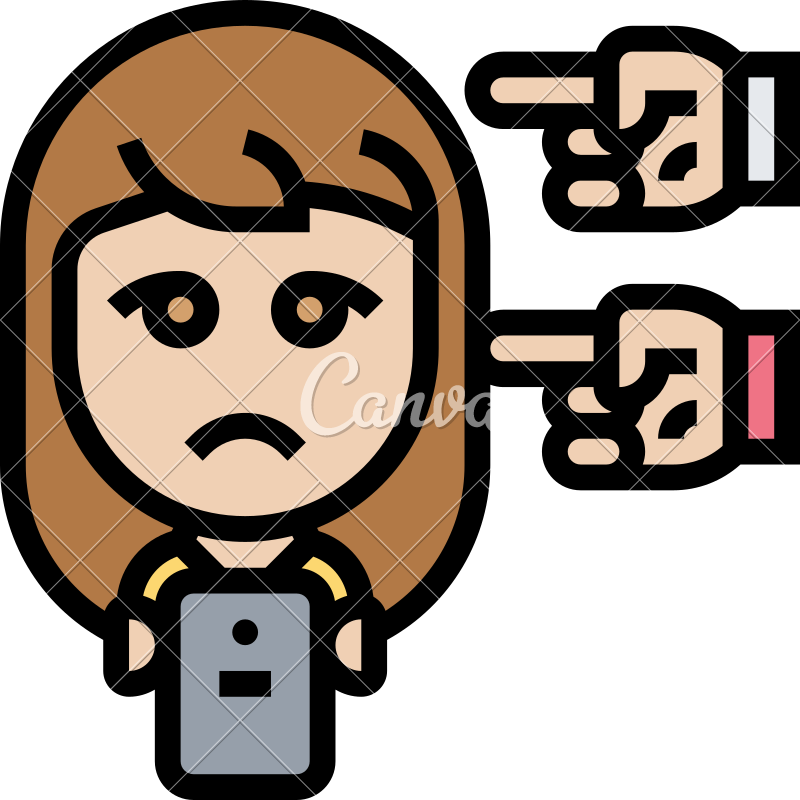 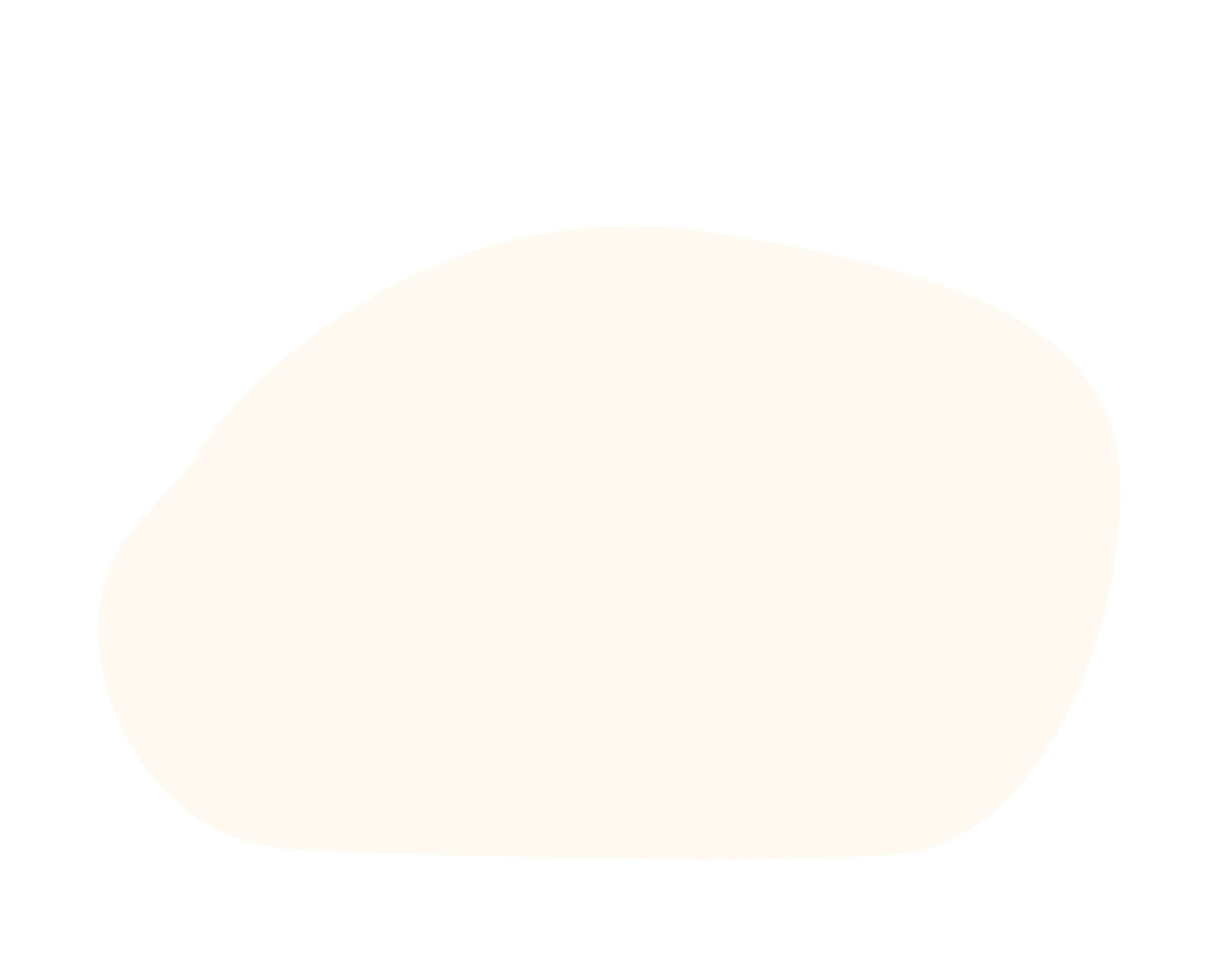 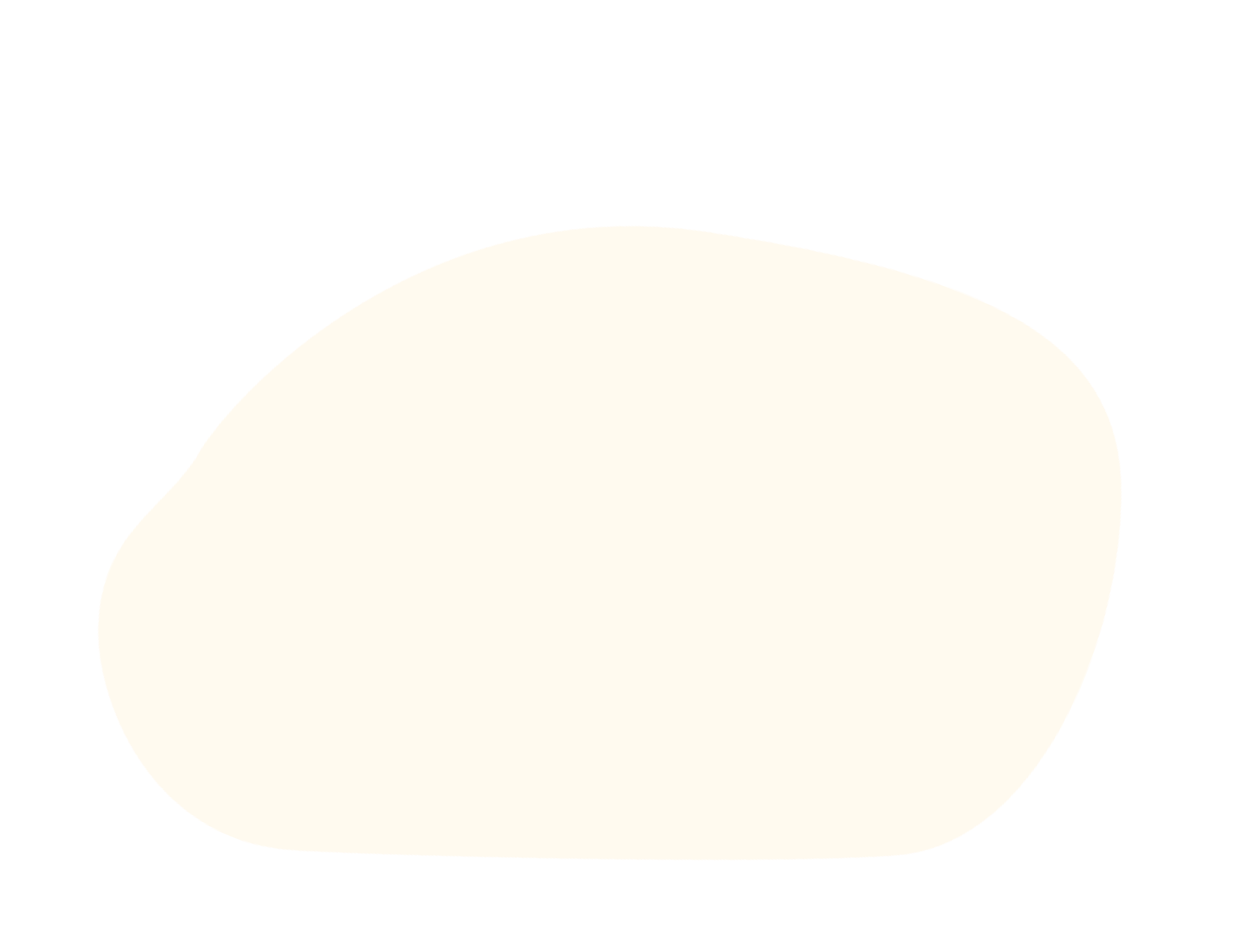 Sınıf arkadaşların  sınıfa yeni gelen  arkadaşı oyuna  almıyorlar. Bu bir  akran zorbalığı  mıdır?
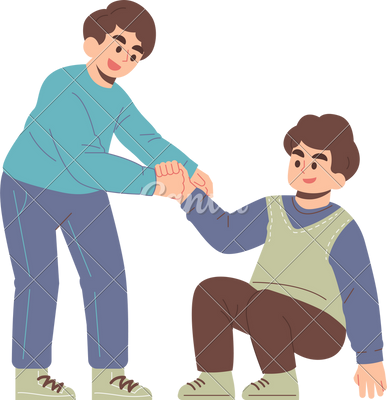 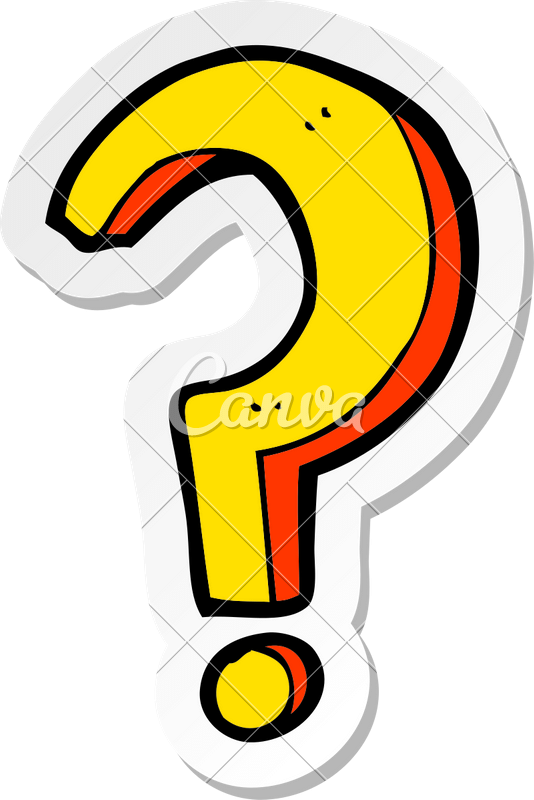 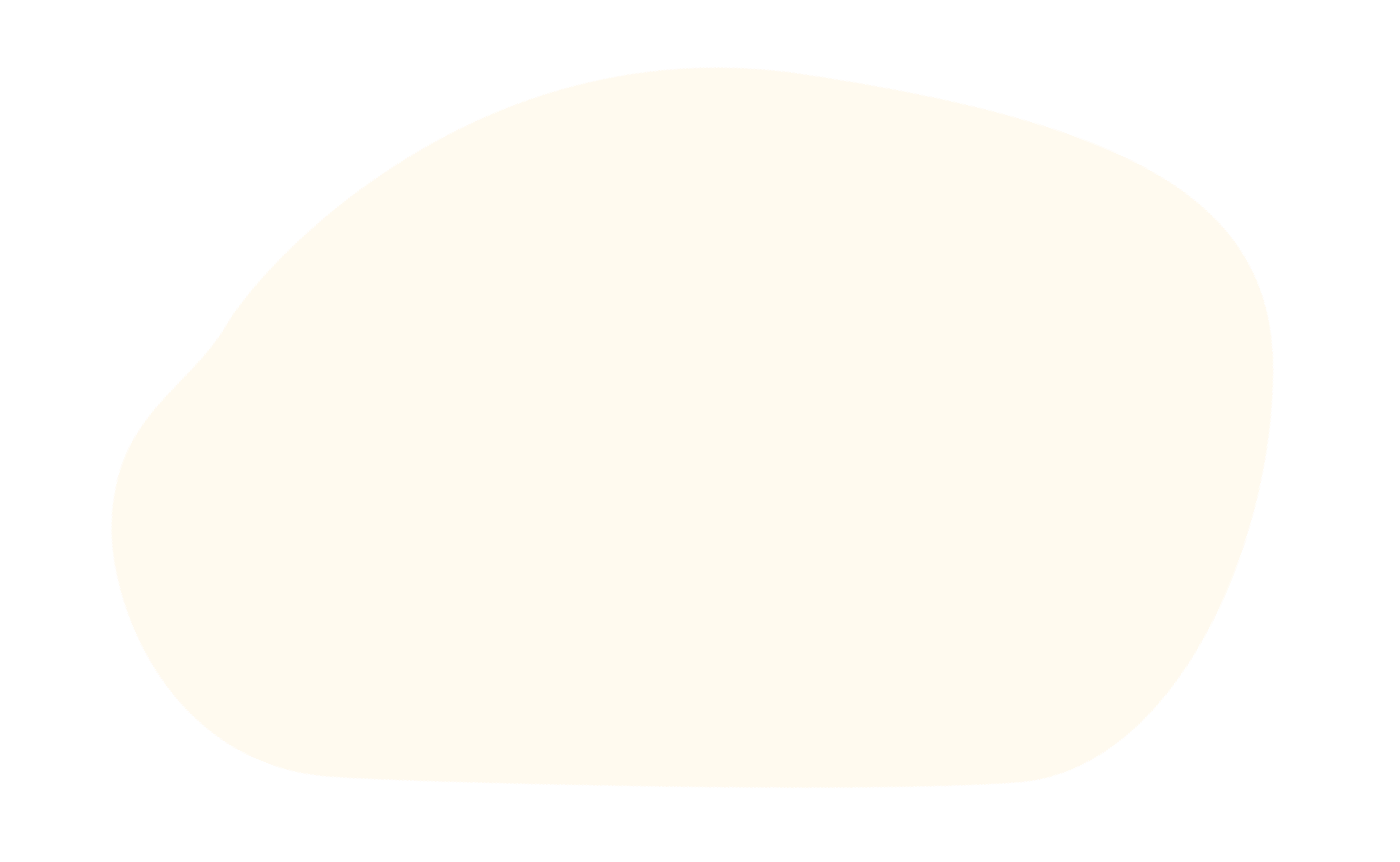 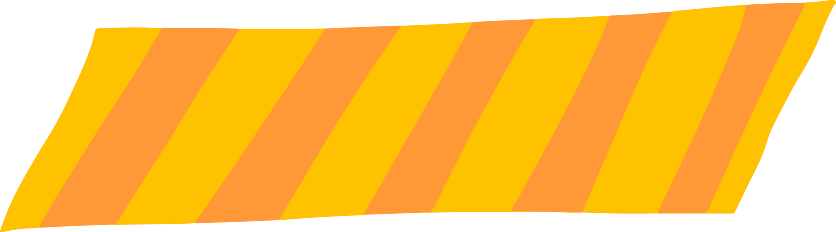 Akran zorbalığını ve nasıl  anlayabileceğimizi  öğrenmek için öncelikle  grupları öğrenmeliyiz.
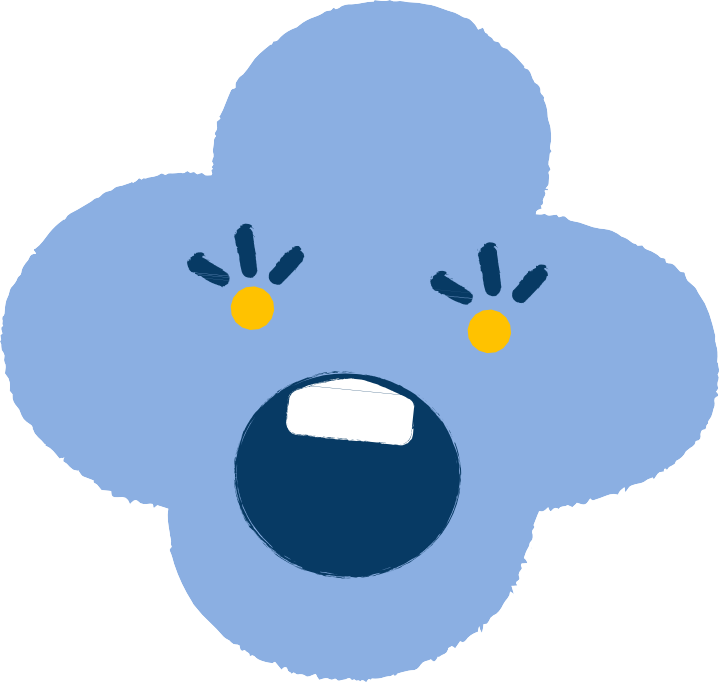 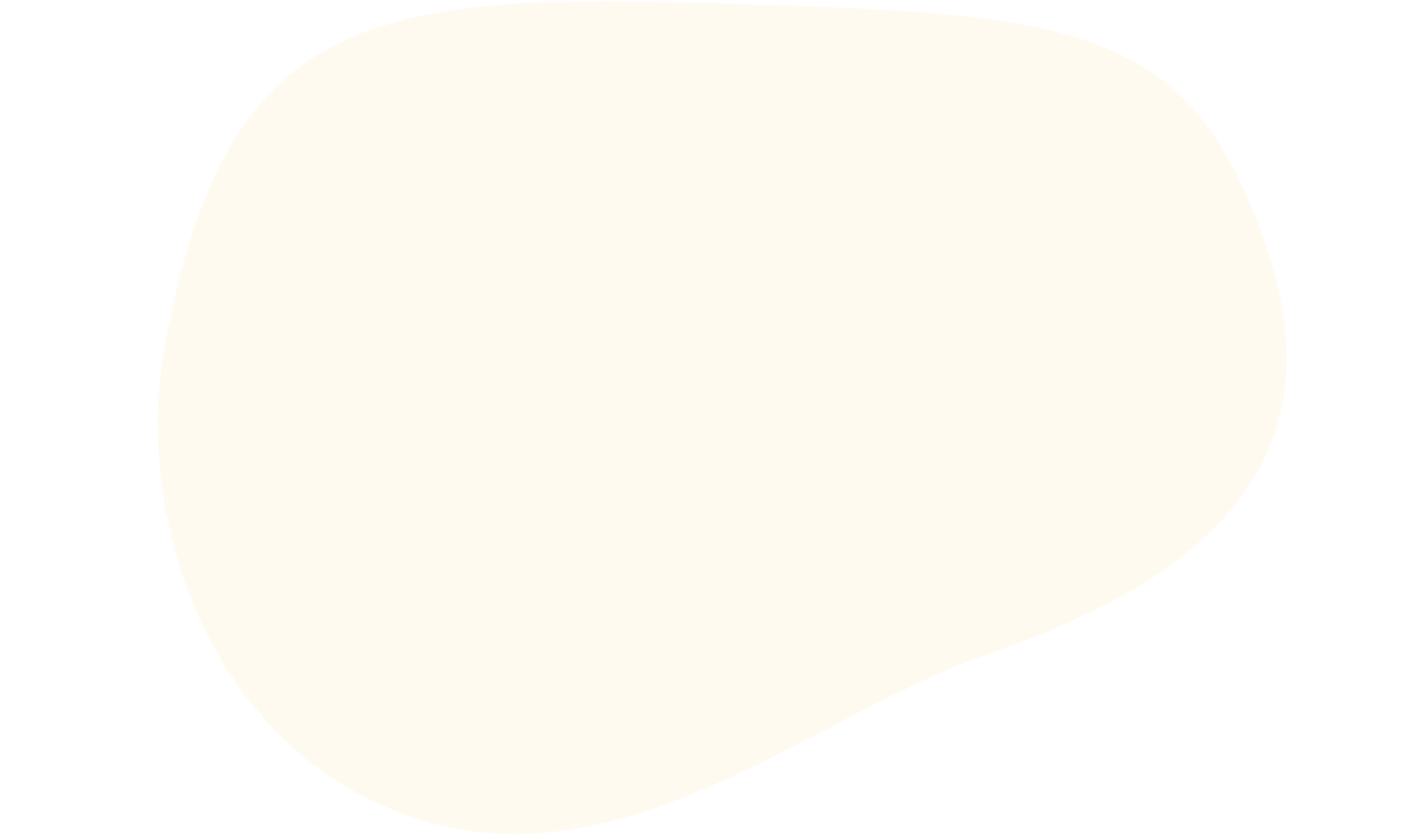 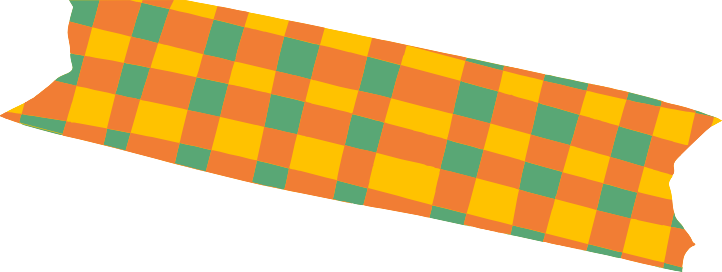 ZORBA
Fiziksel veya psikolojik anlamda  kendilerinde güçsüz ve zayıf olan  akranlarına isteyerek ve sürekli  olarak rahatsızlık veren bireydir.
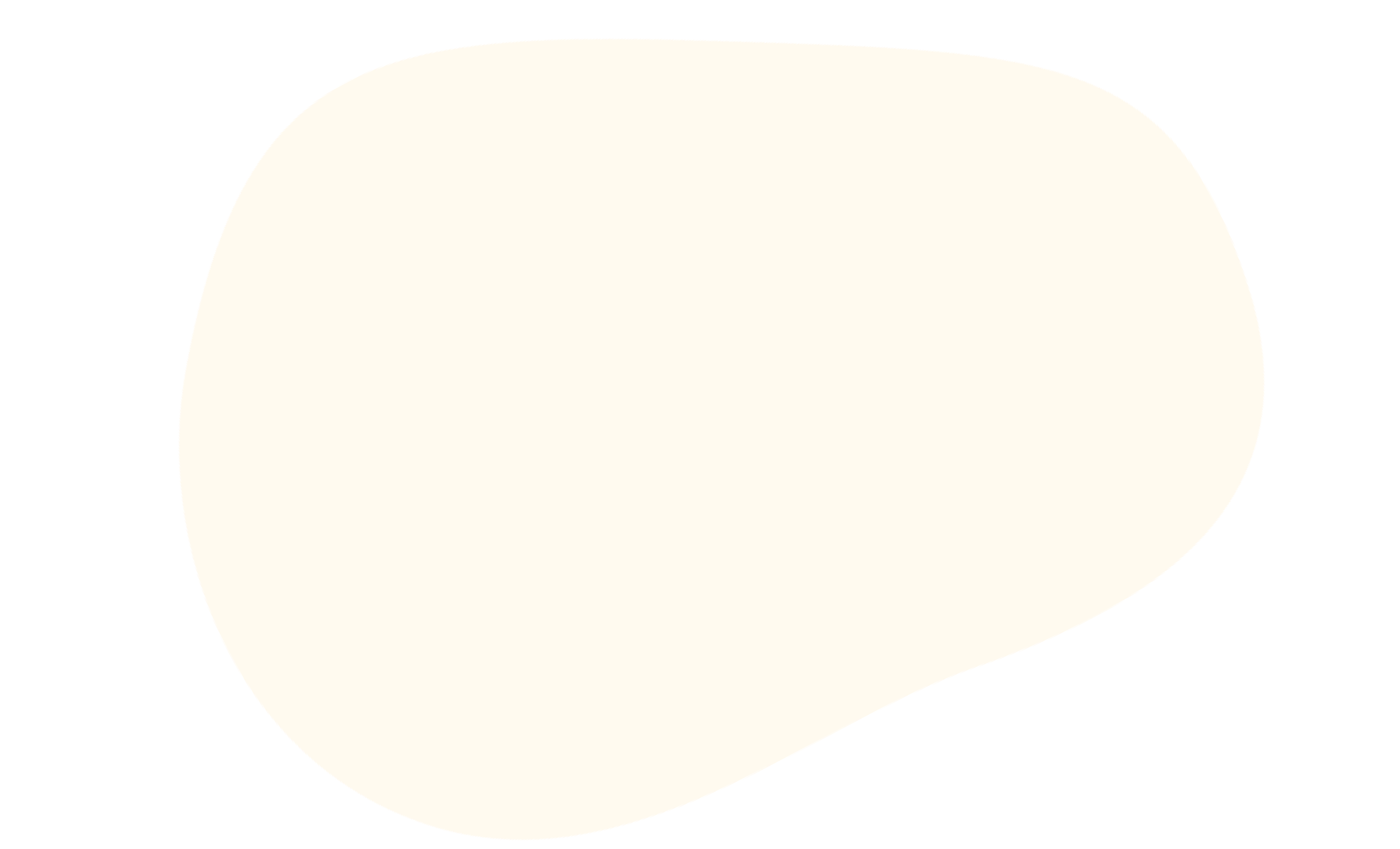 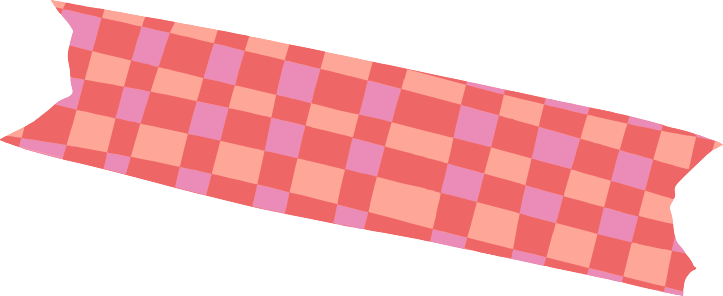 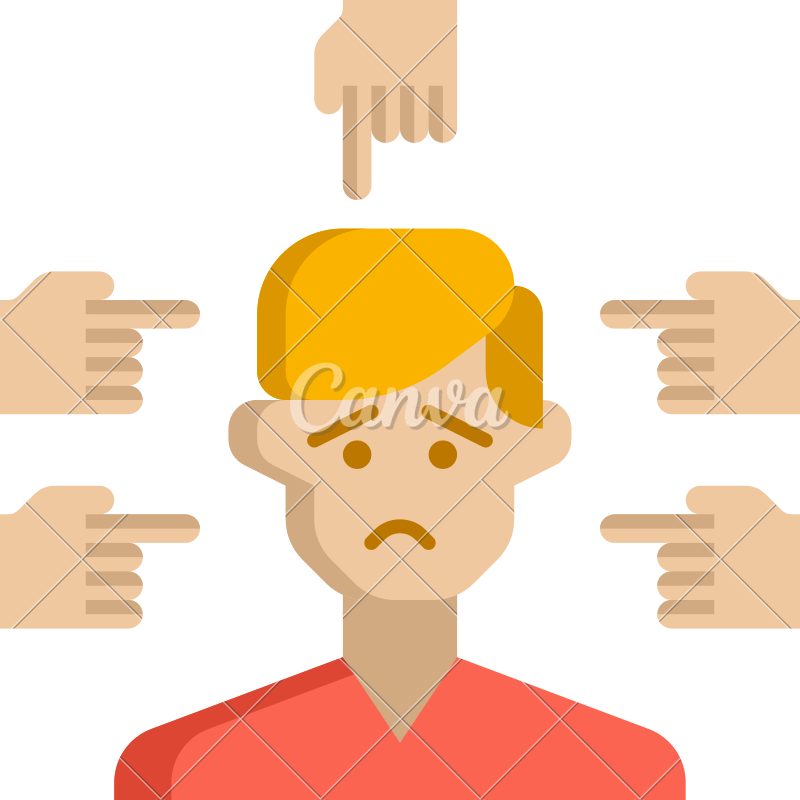 MAČDUR
Fiziksel ya da psikolojik olarak  kendilerinden daha güçlü olan  öğrencilerin zorbaca söz ve  davranışlarına maruz kalan  bireydir.
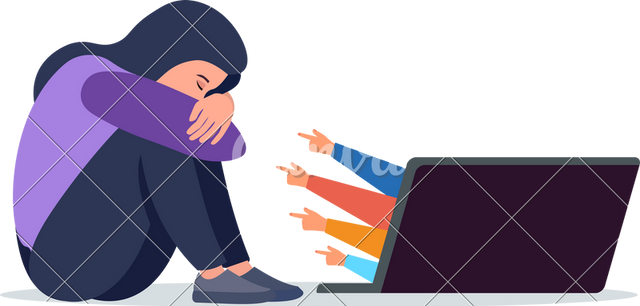 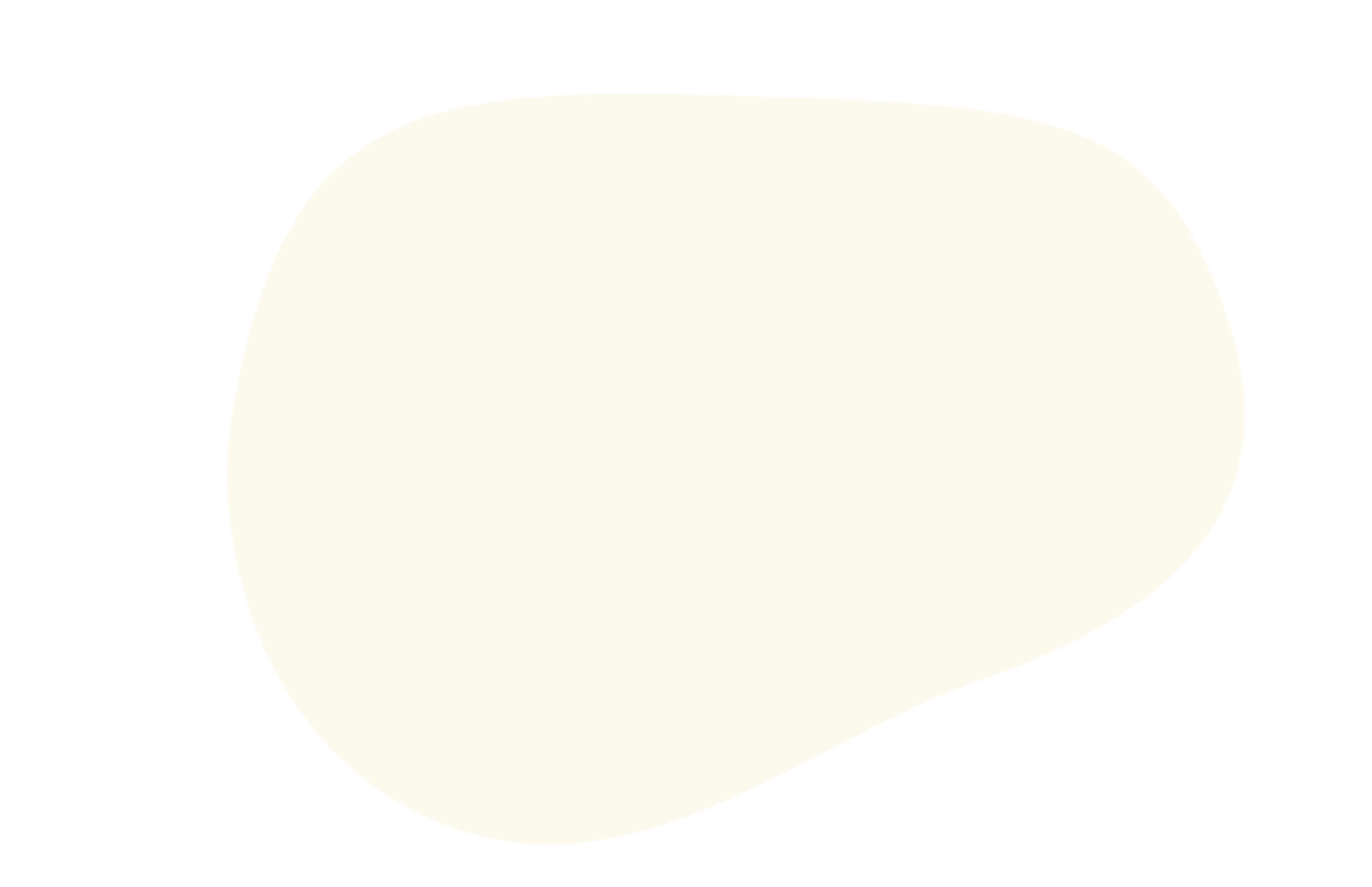 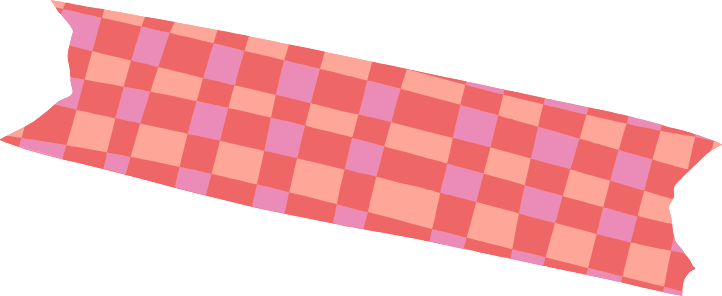 İZLEYİCİ
İzleyiciler zorbaca davranışların  sergilendiği ortamda bulunurlar. Fakat  davranışları durdurmak amacıyla  değiştirmek için bir adım atmaz. olaya  seyirci kalırlar.
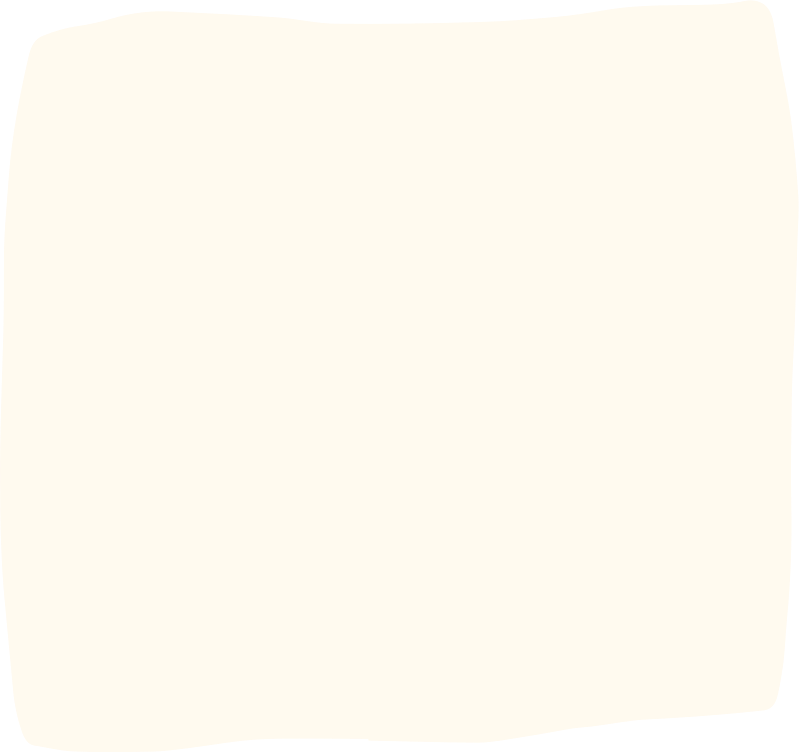 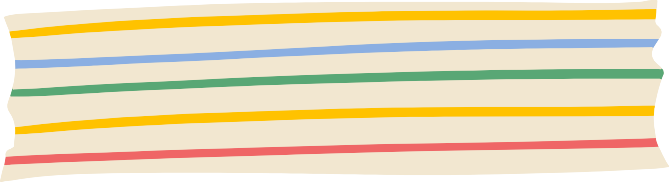 Fiziksel Zorbalık: Vurmak,  tekmelemek vb.
Sözel Zorbalık: Alay  etmek, küfür etme vb.
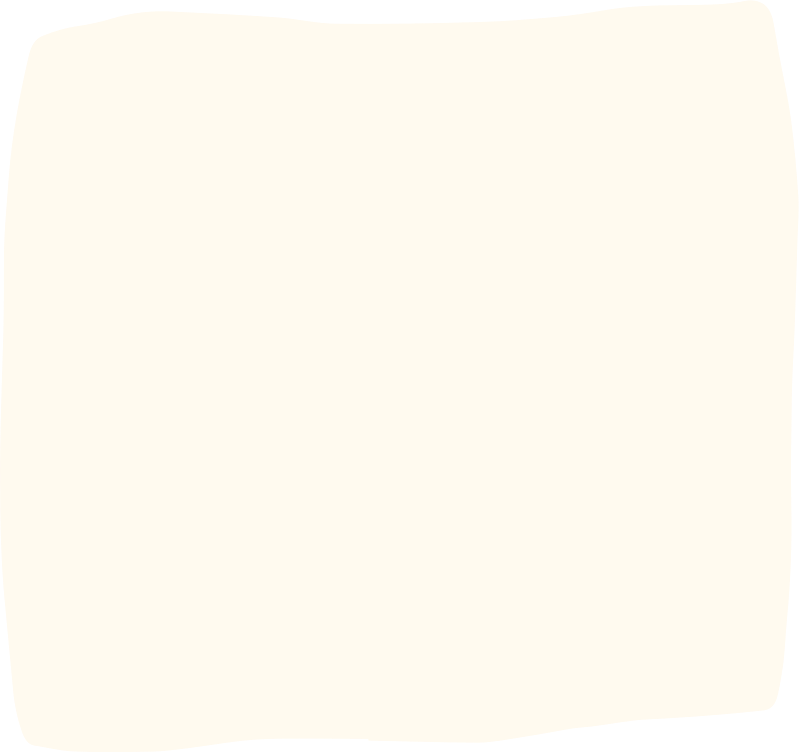 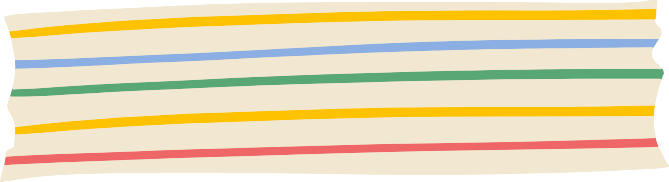 Duygusal Zorbalık: Dışlama,  önemsememe vb
Siber Zorbalık: Alaycı  mesajlar,sosyal medya  üzerinden tehdit etmek vb
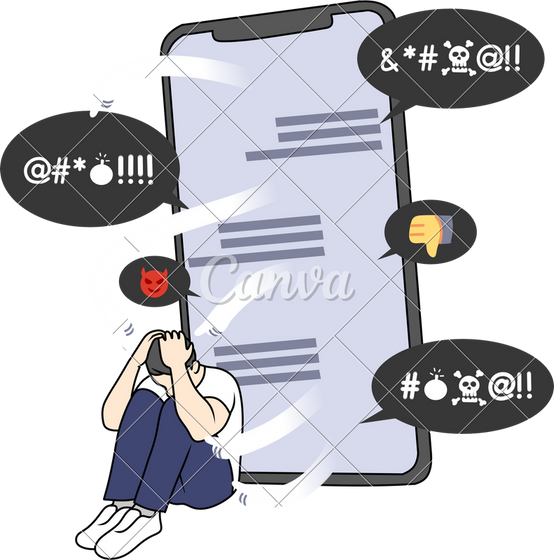 ZORBALIČA KARŞI  NELER YAPMALIYIZ?
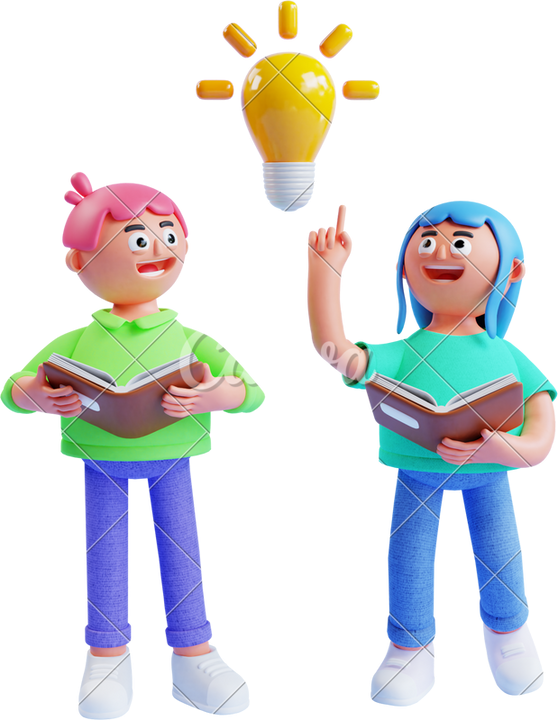 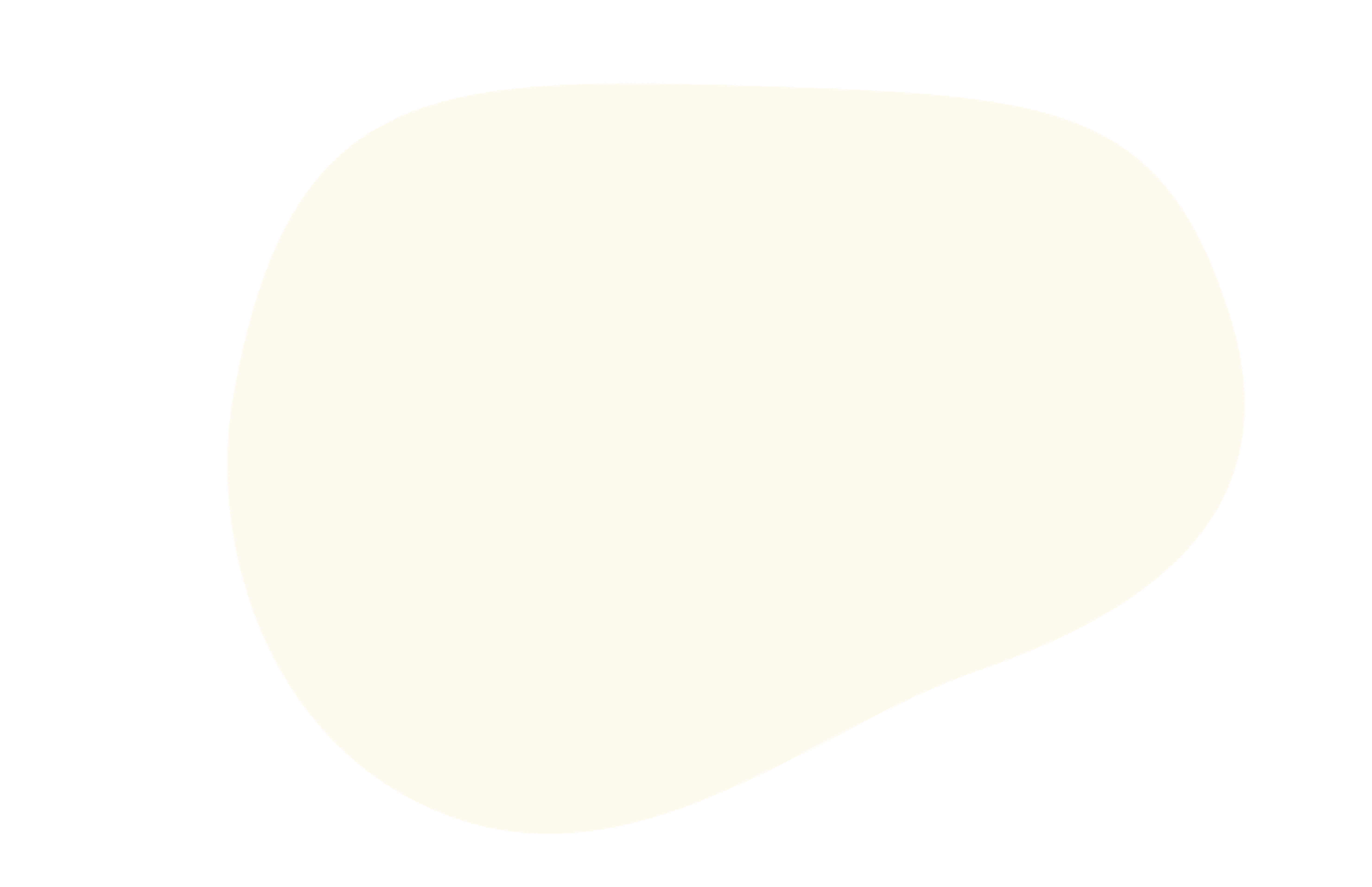 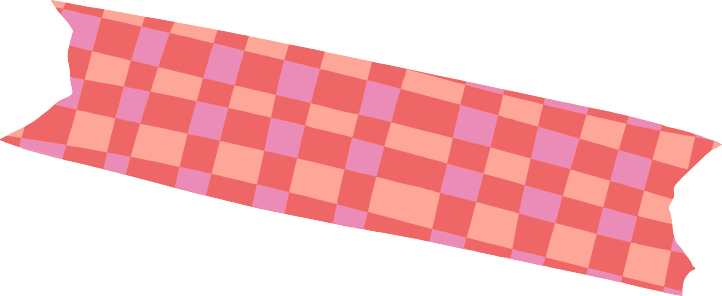 Yüksek sesle hayır diyerek  zorbayı durdurun. Çekingen  değil Özgüvenli bir şekilde  durmalısın.
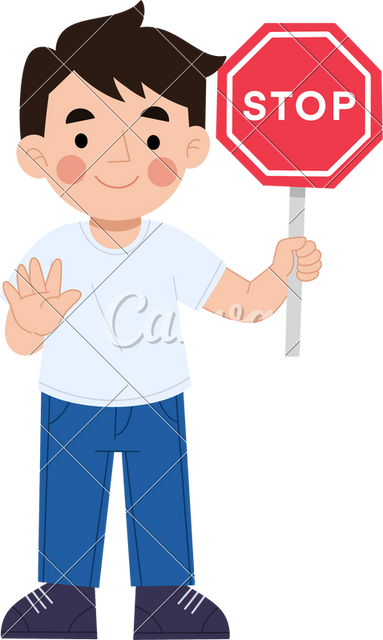 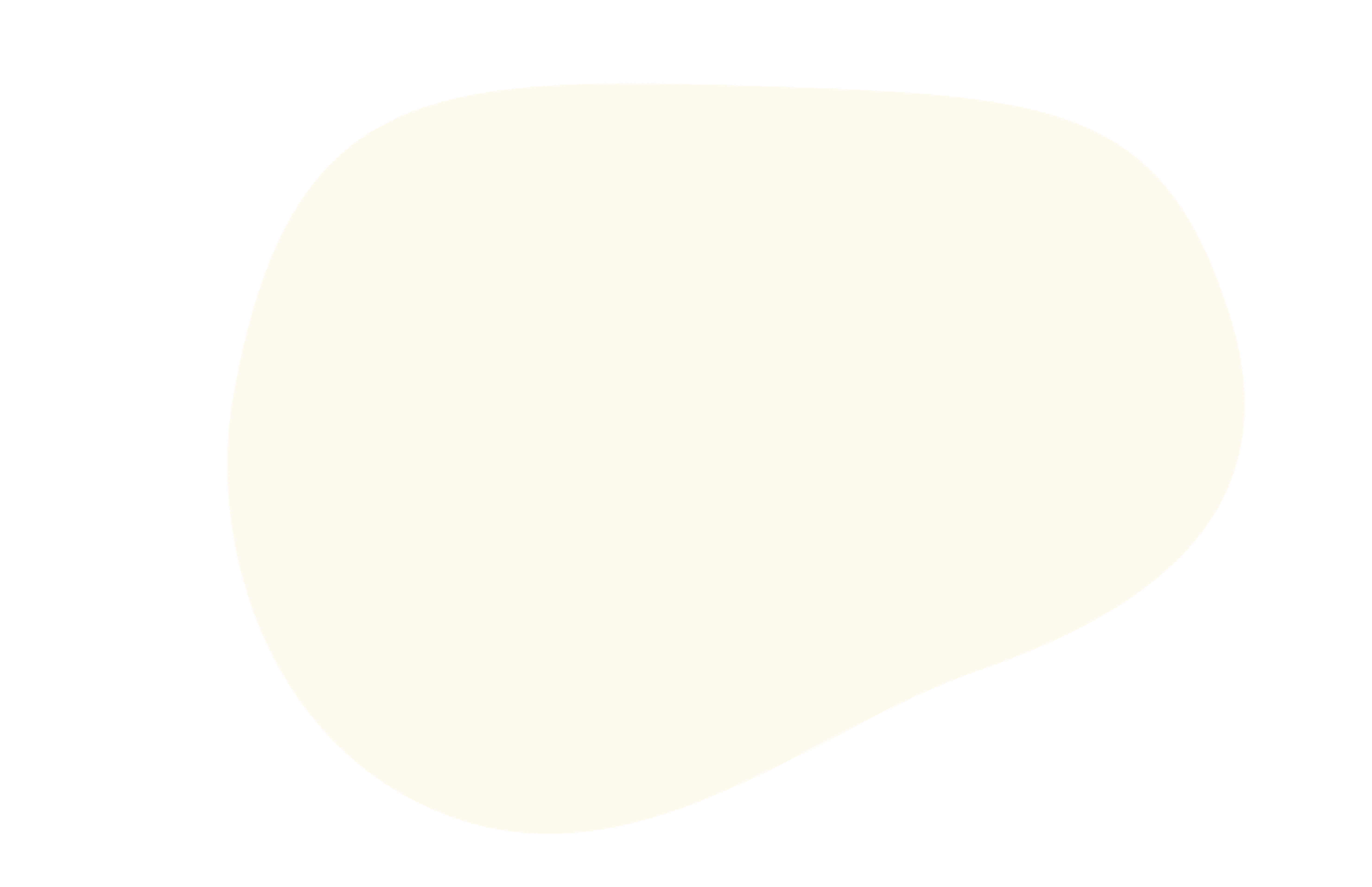 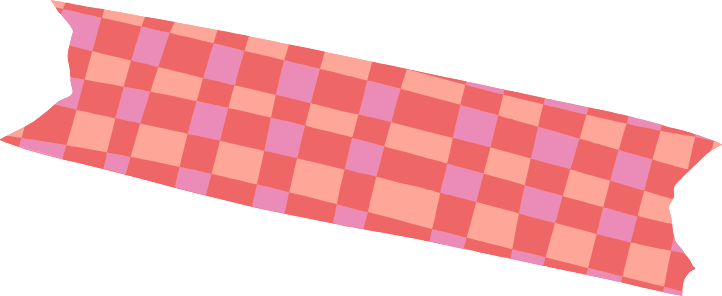 Zorbalığa maruz kaldığın  ortamdan uzaklaş ve  güvendiğin bir yetişkine(anne,  baba, öğretmen...) haber ver  ve yardım iste.
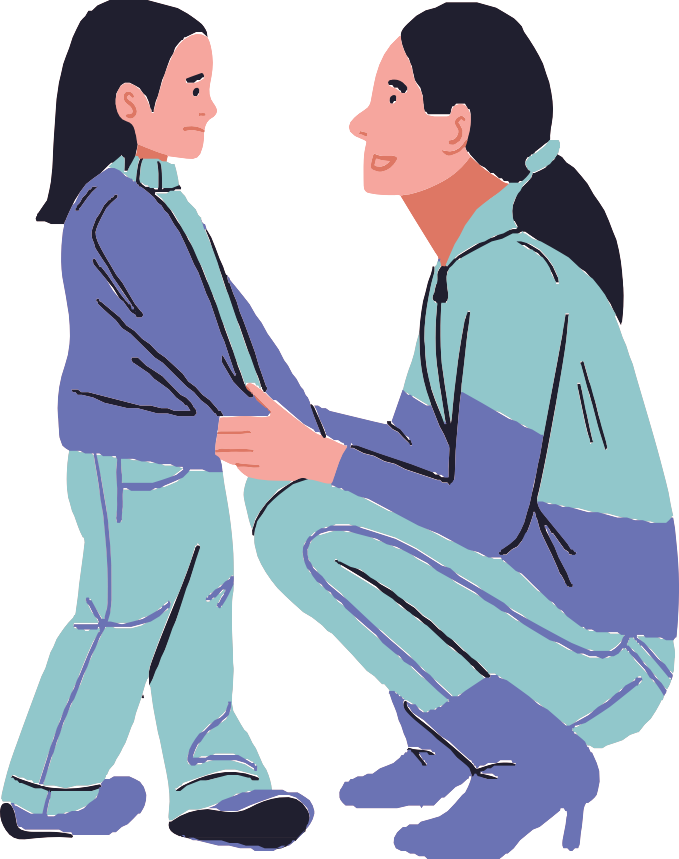 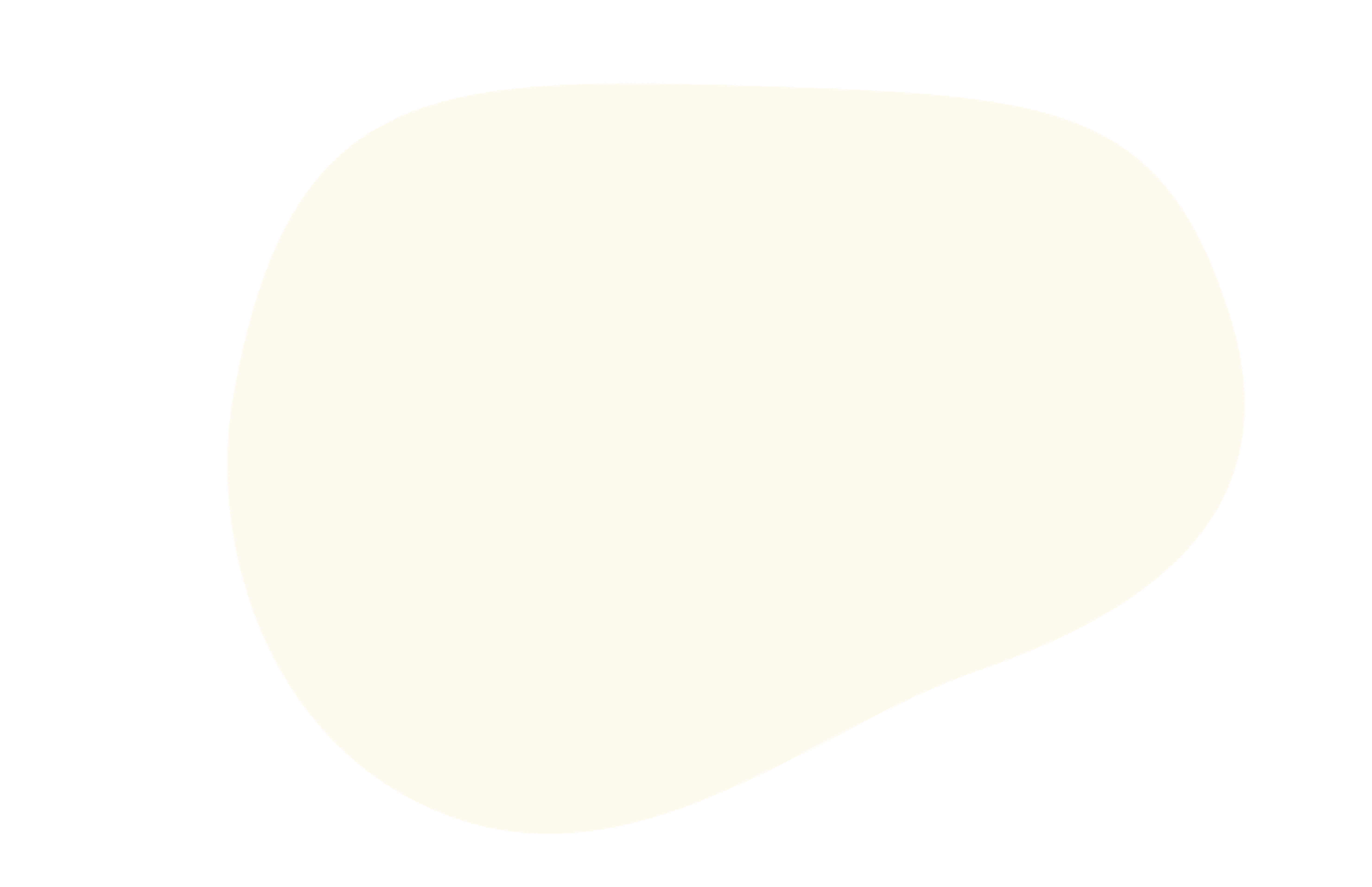 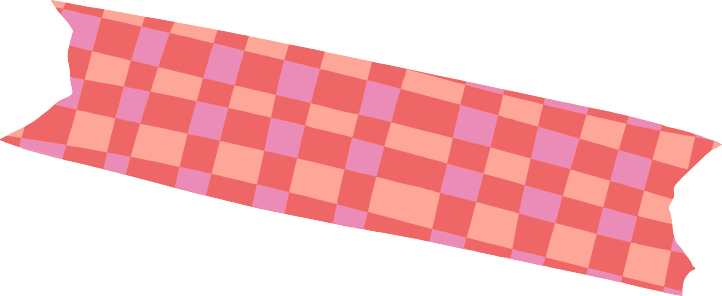 Okul psikolojik  danışmanınızdan destek alın  ve olayları gizlemeyin.
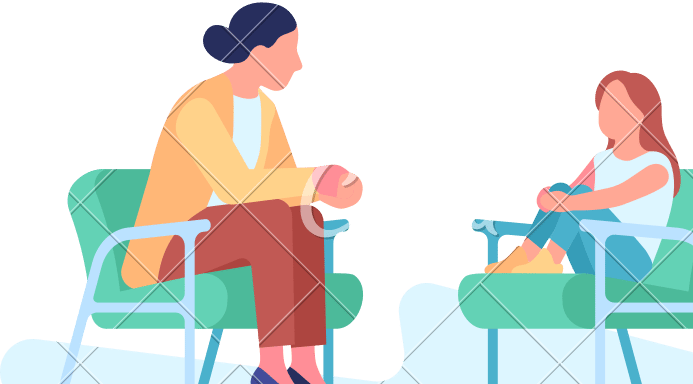 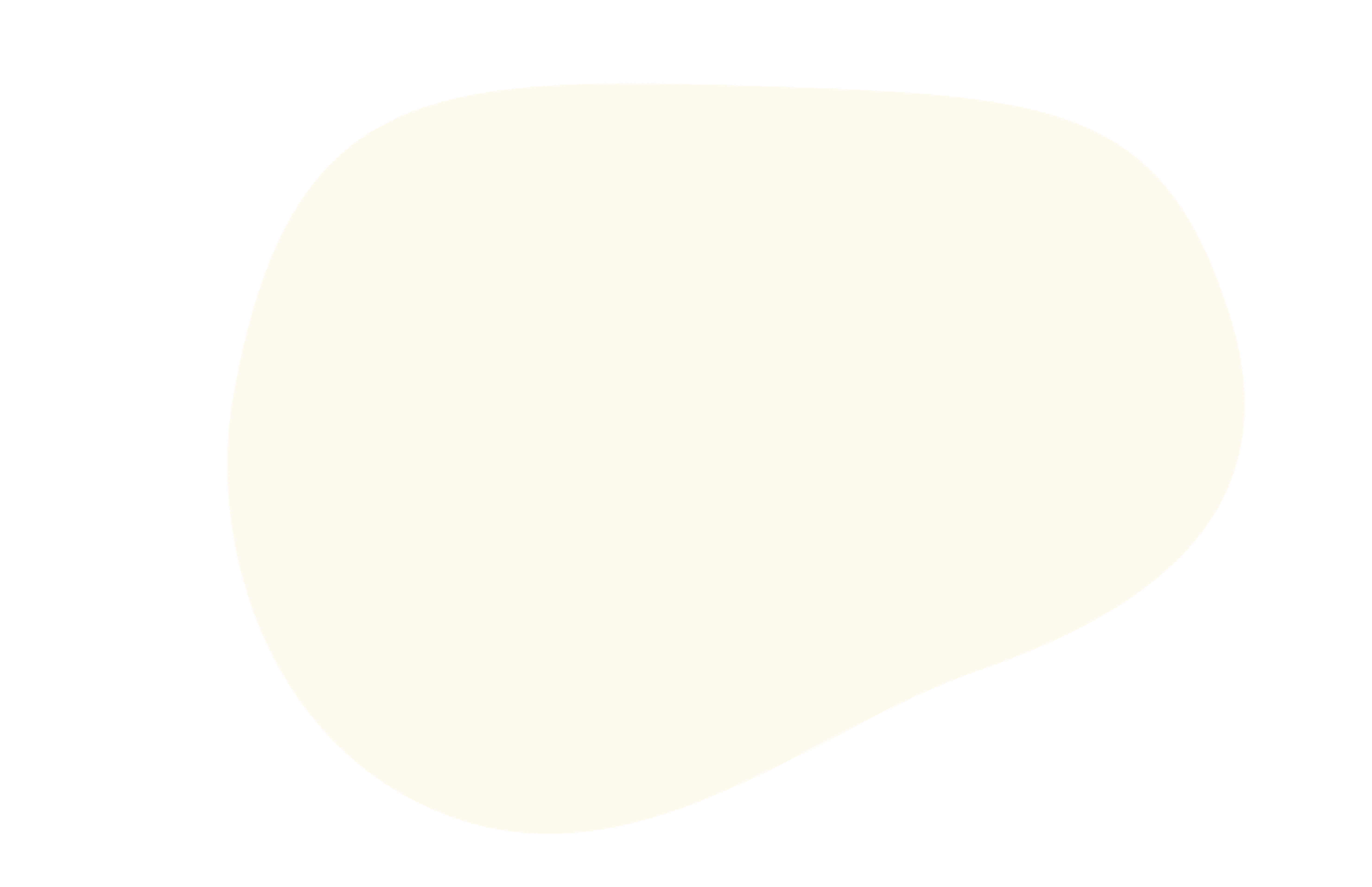 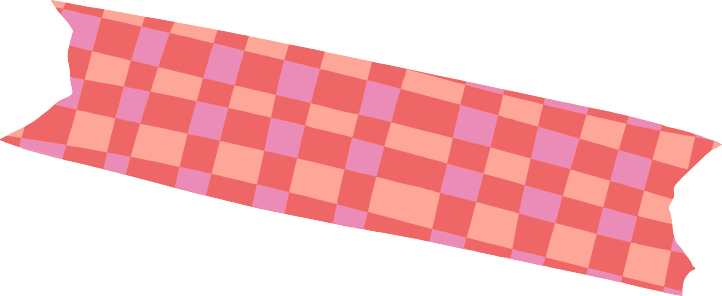 Eğer zorbalığa uğrayan bir  arkadaşın ise zorbaya  gülümsemenizle güç vermeyin  Zorbalığa maruz kalan  arkadaşınıza destek olun.
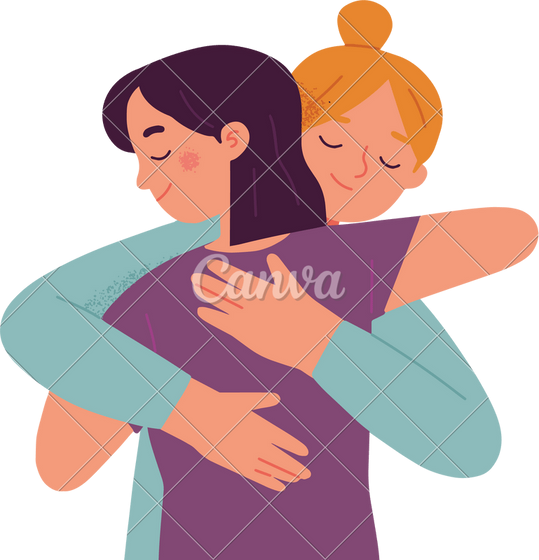 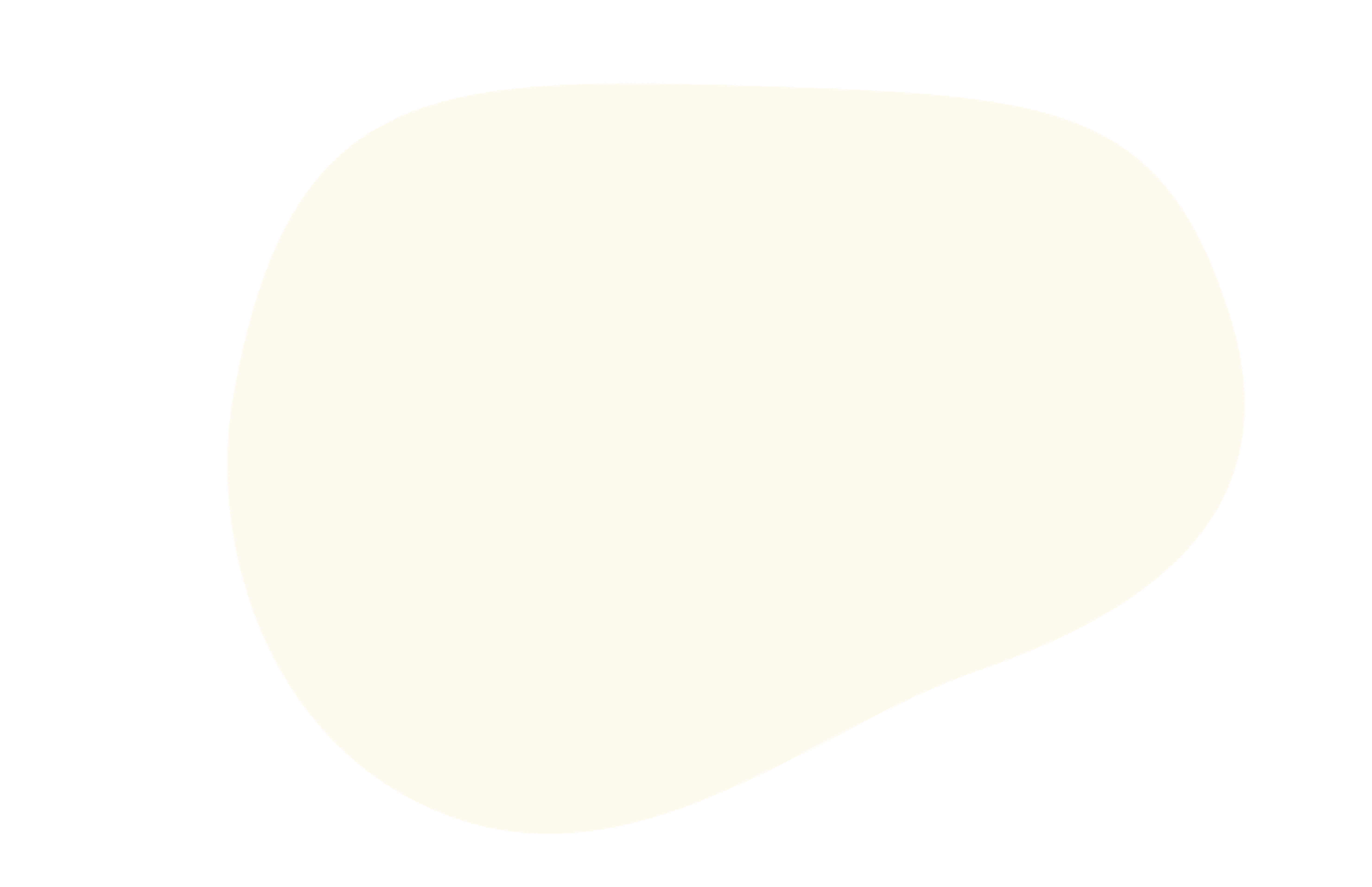 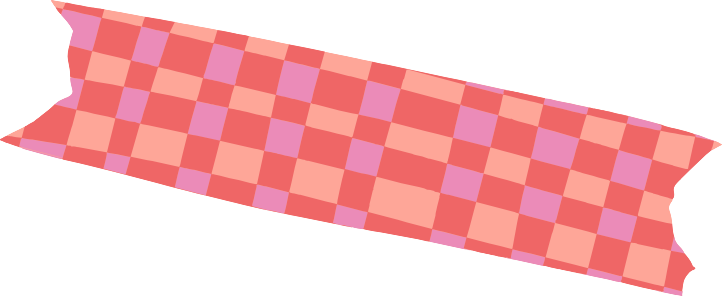 .
Zorbalığa uğruyorsan ya da  zorbalığa uğrayan bir  arkadaşın varsa mutlaka bir  yetişkine haber vermelisin.
Unutmayın olayları  gizleyerek zorba bireylere  yardımcı olursunuz.
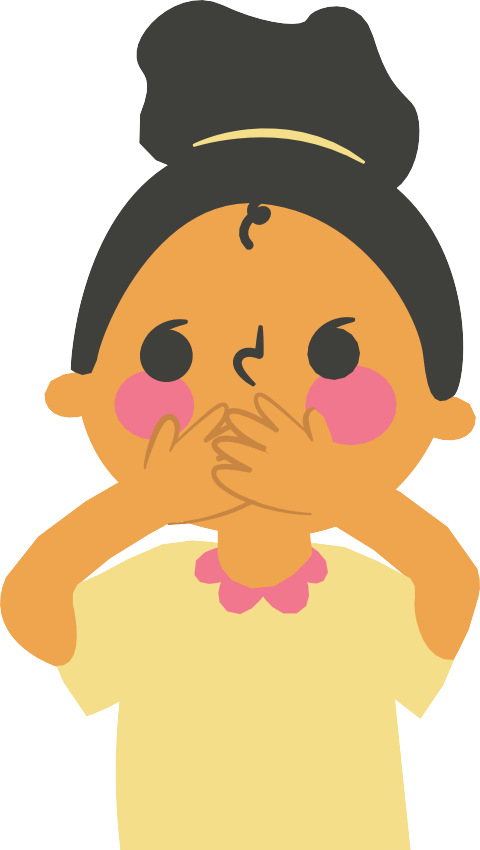 DİNLEDİČİNİZ İÇİN  TEŞEKKÜRLER!
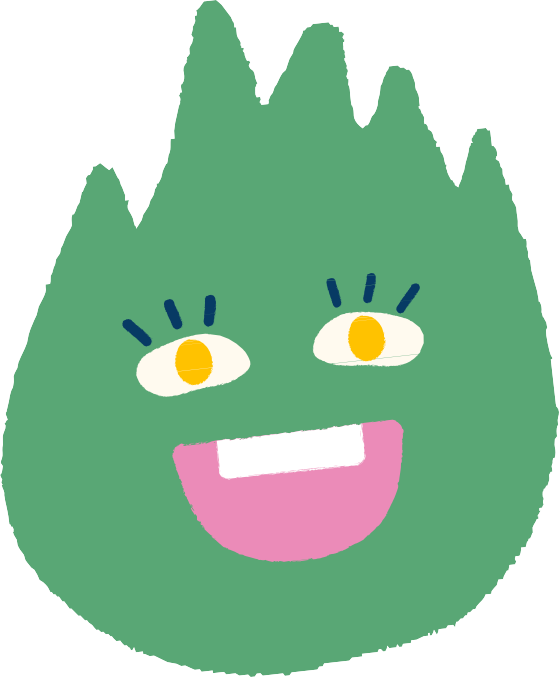